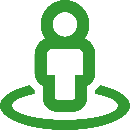 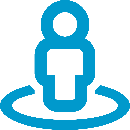 Werkenden
Werkgevers
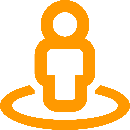 Werkzoekenden
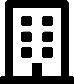 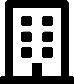 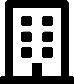 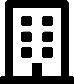 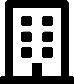 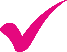 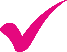 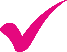 Hier komt een korte, toelichtende tekst over deze speler. Benoem in ieder geval wat voor categorie/type organisatie deze speler is, bijvoorbeeld: ‘organisatie x is een O&O fonds voor y’. Bij voorkeur in lettertype Roboto Light, grootte 12.
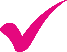 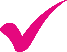 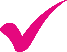 Hier komt een korte tekst de bijdrage die deze speler levert aan LLO. Bij voorkeur in lettertype Roboto Light, grootte 12.
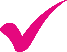 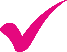 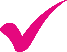 Geef hier aan welke partij(en) bij deze spelerskaart horen, en geef daarbij klikbare links naar de website(s) van deze partij(en). Bij voorkeur in lettertype Roboto Light, grootte 12.